个人
简历
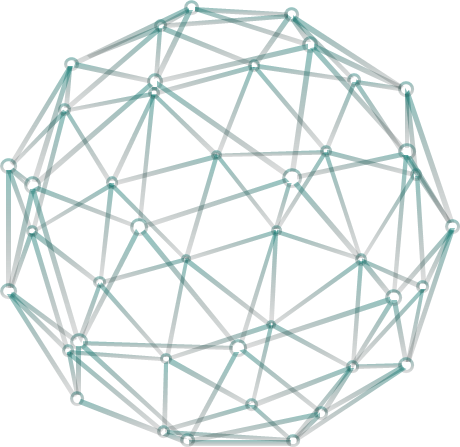 Resume
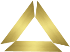 个人基本信息
Personal basic information
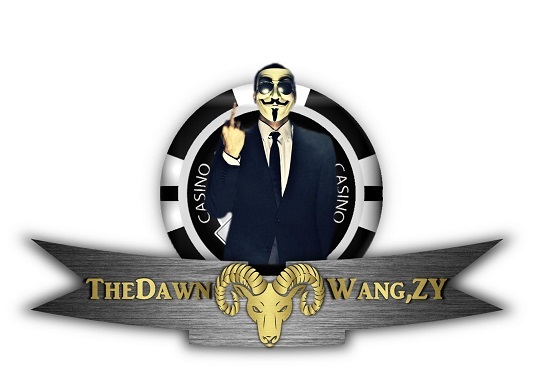 姓名：TheDawn丨WangZY
年龄：20
专业：刑事执行
爱好：设计，大片，运动，LOL
联系方式：TEL151583692712
                 QQ1061568302
教育经历
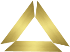 Educational experience
2006年-2009年请输入你的经历
2000年-2003年请输入你的经历
未来无限可能
2003年-2006年请输入你的经历
2009年-2015年请输入你的经历
社会历练
Social experience
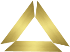 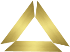 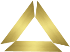 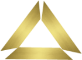 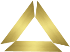 2012年参加校庆比赛
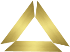 2015年参加P争称霸赛
2014年参加市区比赛
能力及技能
Ability and skill
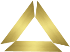 学习能力90%
PS60%
PPT70%
AI50%
个人作品
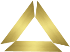 Personal work
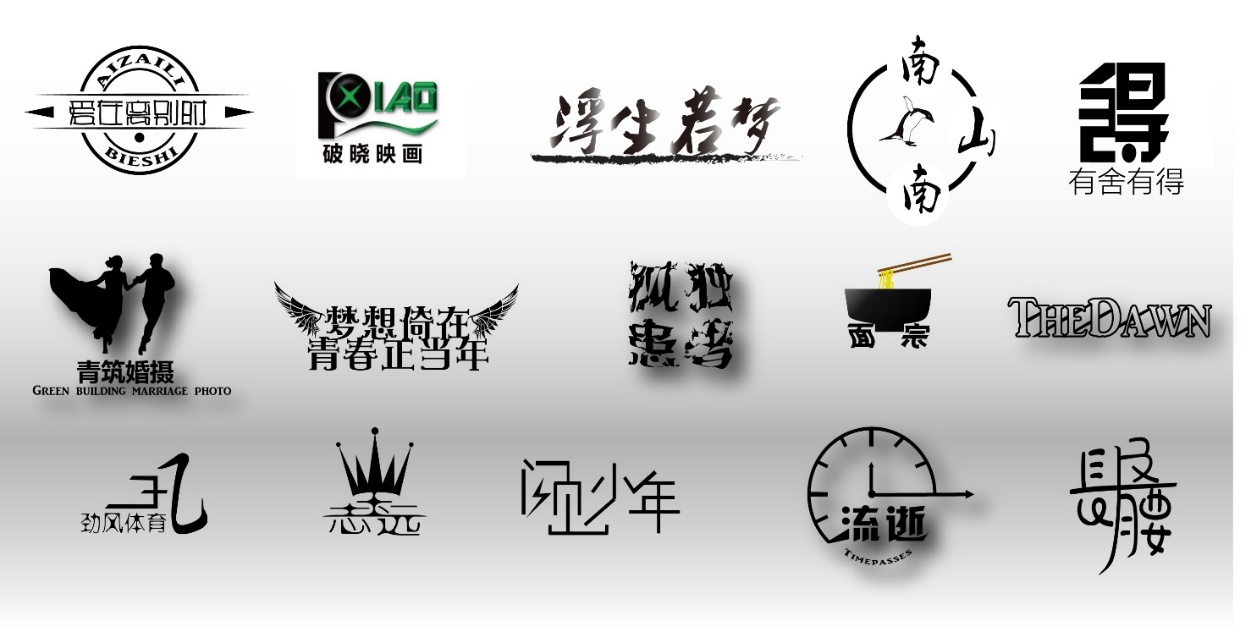 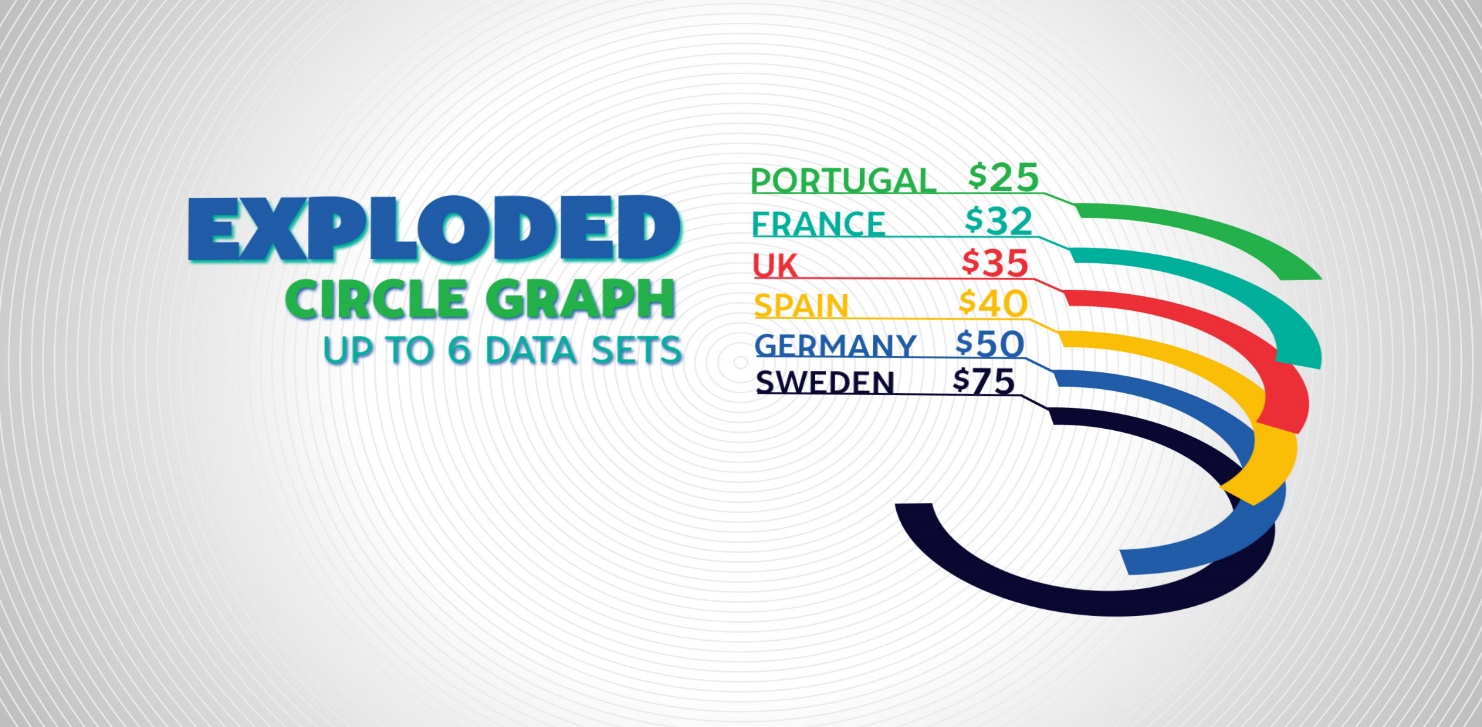 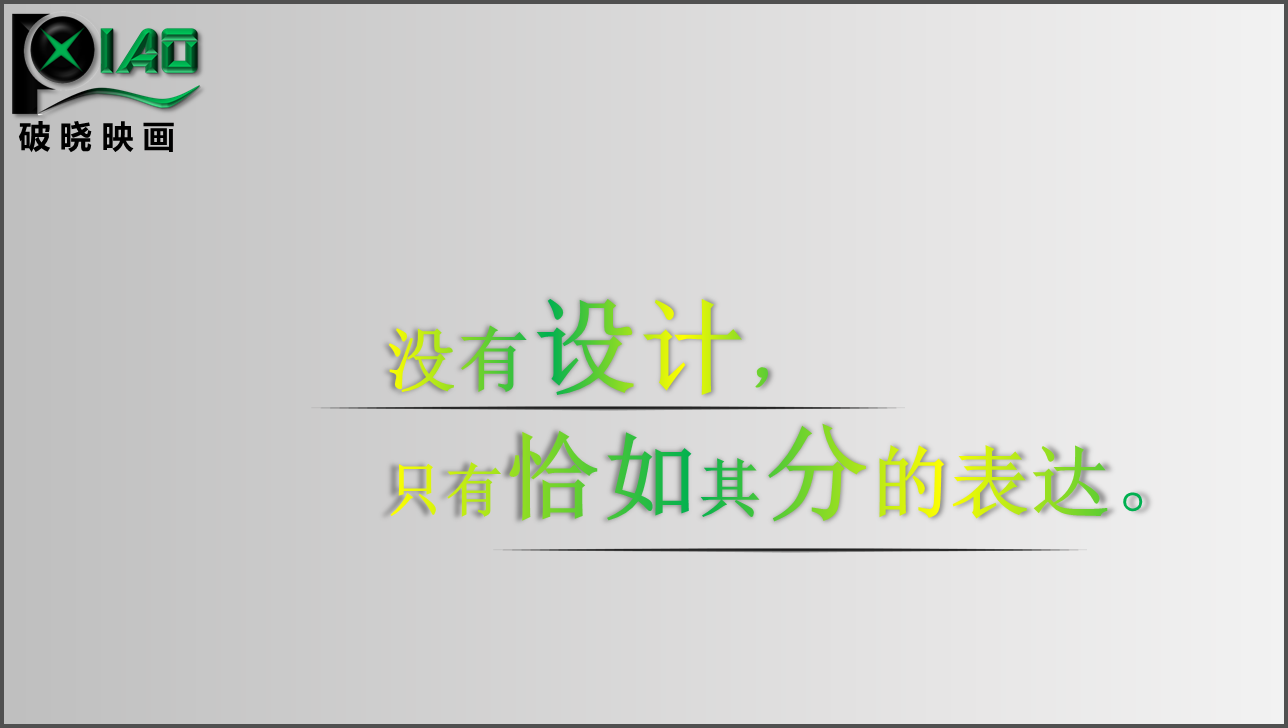 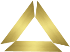 结束语
Concluding remarks
I want to say to you
一个青年人，可以通过不断的学习来完善自己，可以在实践中证明自己。如果我能喜获您的赏识，我一定会尽职尽责地用实际行动向您证明：您的过去，我来不及参与；但您的未来，我愿奉献我毕生的心血和汗水！
谢谢
观赏
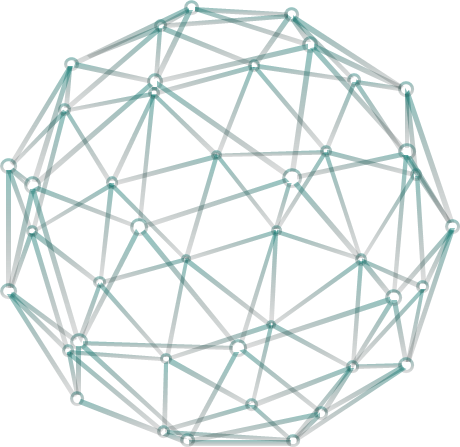 thank